Down by the Bay
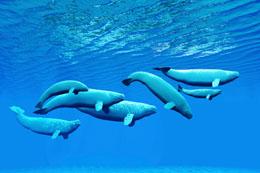 https://animalsake.com/beluga-whale-adaptations
Shared Reading Week 3
Down by the bay 
where the watermelons grow
back to my home 
I dare not go. 
For if I do, my mother will say, 
“Did you ever see a whale swim backward with its tail?”
Down by the bay!
Down by the bay 
where the watermelons grow
back to my home 
I dare not go. 
For if I do, my mother will say, 
“Did you ever see llamas nuzzling their mamas?”
Down by the bay!
Down by the bay 
where the watermelons grow
back to my home 
I dare not go. 
For if I do, my mother will say, 
“Did you ever see cats stalking some rats?”
Down by the bay!
Down by the bay 
where the watermelons grow
back to my home 
I dare not go. 
For if I do, my mother will say, 
“Did you ever see a fox hiding behind a box?”
Down by the bay!
Down by the bay 
where the watermelons grow
back to my home 
I dare not go. 
For if I do, my mother will say, 
“Did you ever see rams butting horns with other rams?”
Down by the bay!